Муниципальное бюджетное дошкольное образовательное учреждение«Детский сад № 85 комбинированного вида» города ОрлаЗадание по реализации образовательной области«Социально-коммуникативное развитие»Раздел «Формирование культуры безопасности»Форма обучения – дистанционнаяВозрастная группа – 6-7 летБезопасность в природе
Подготовила воспитатель
Родина О.В.
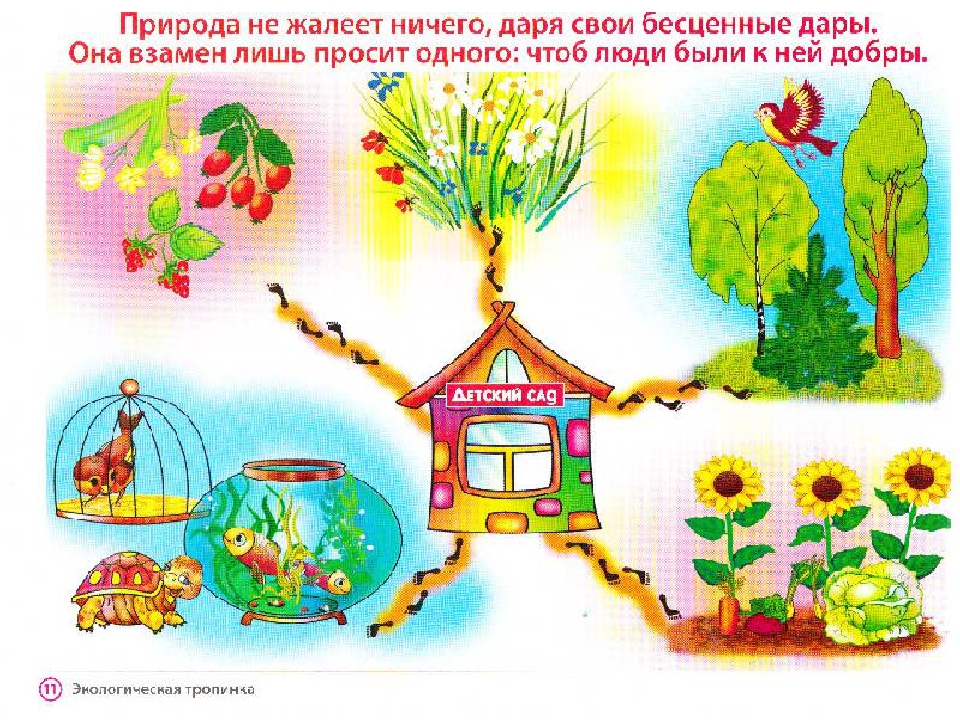 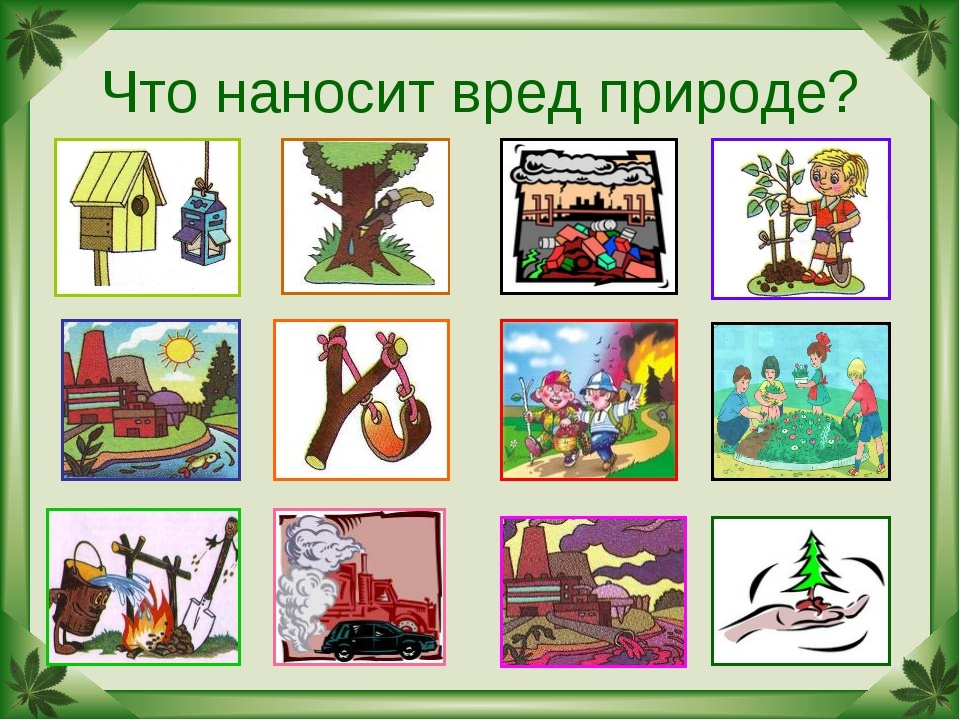 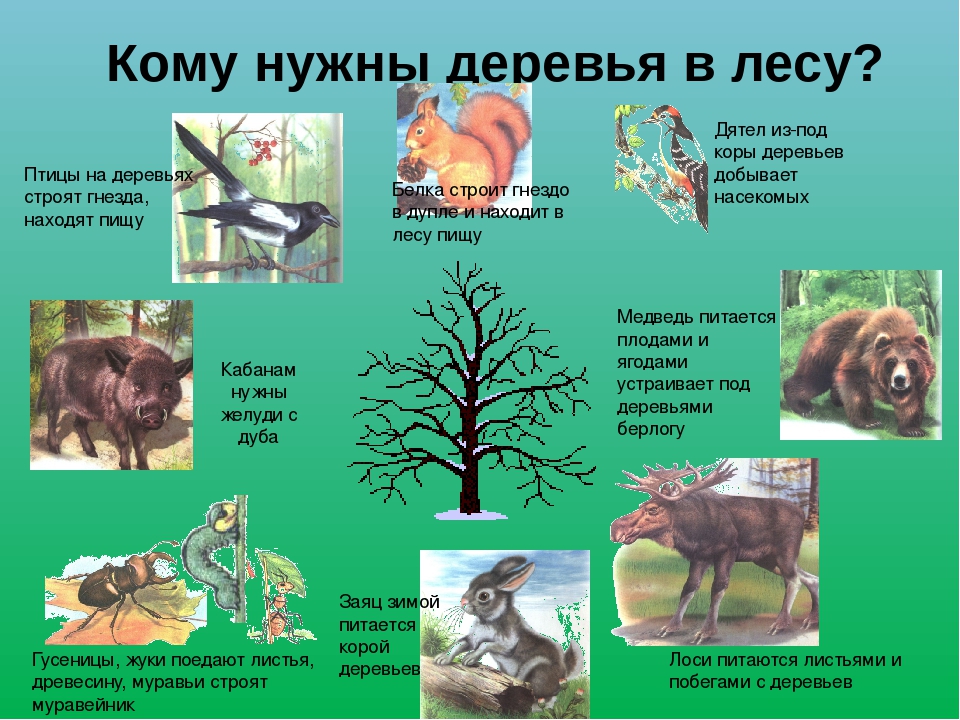 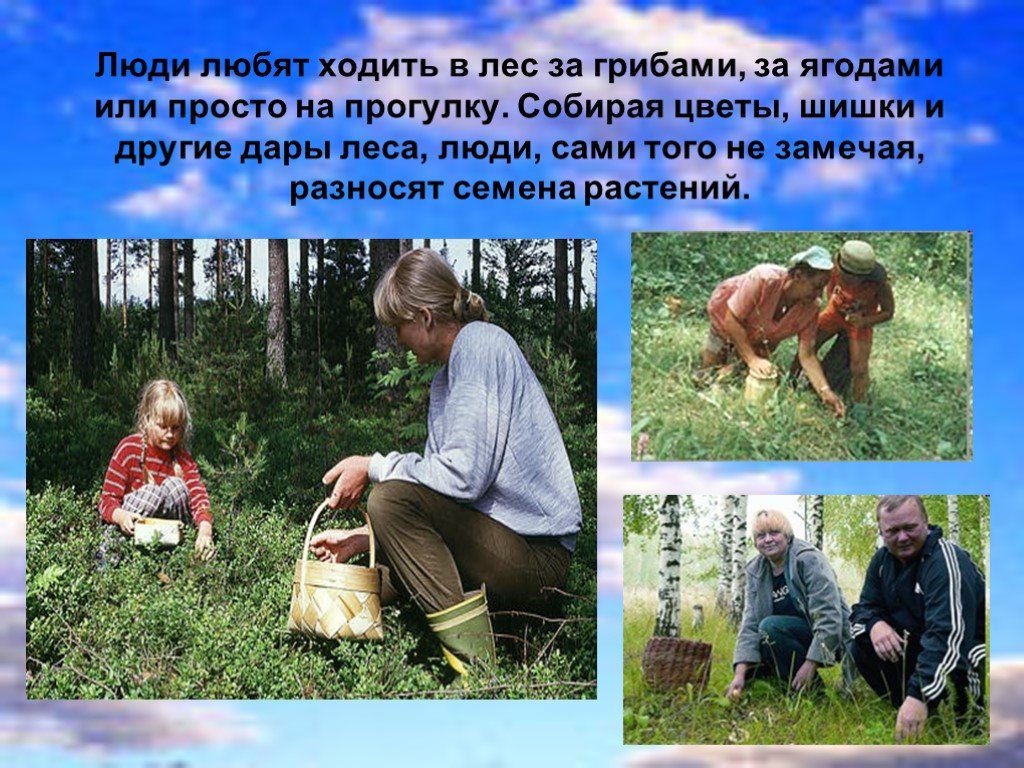 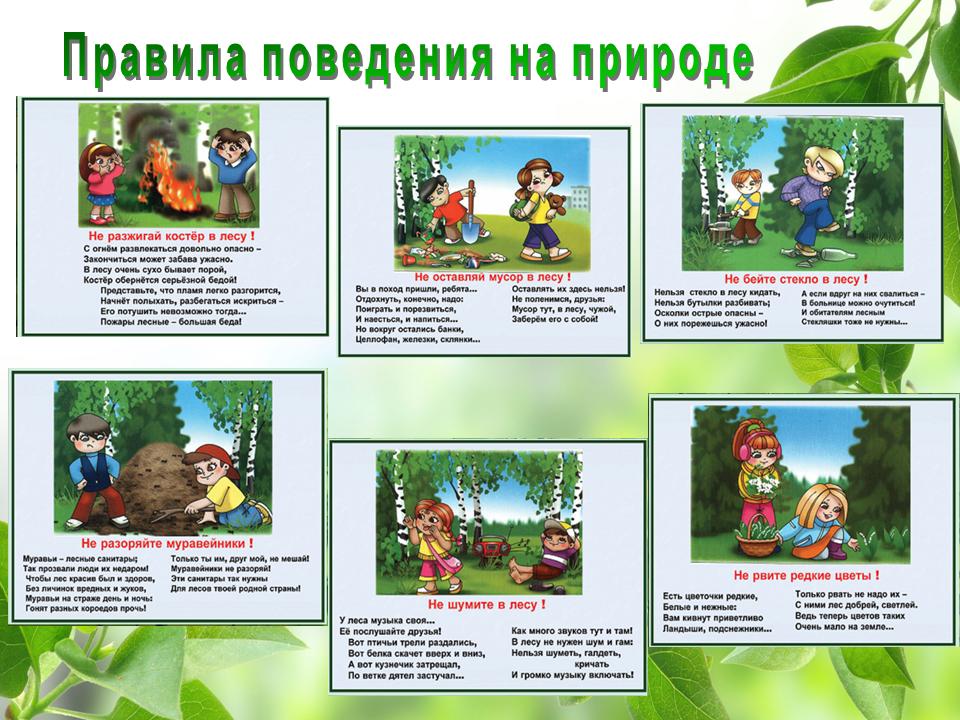 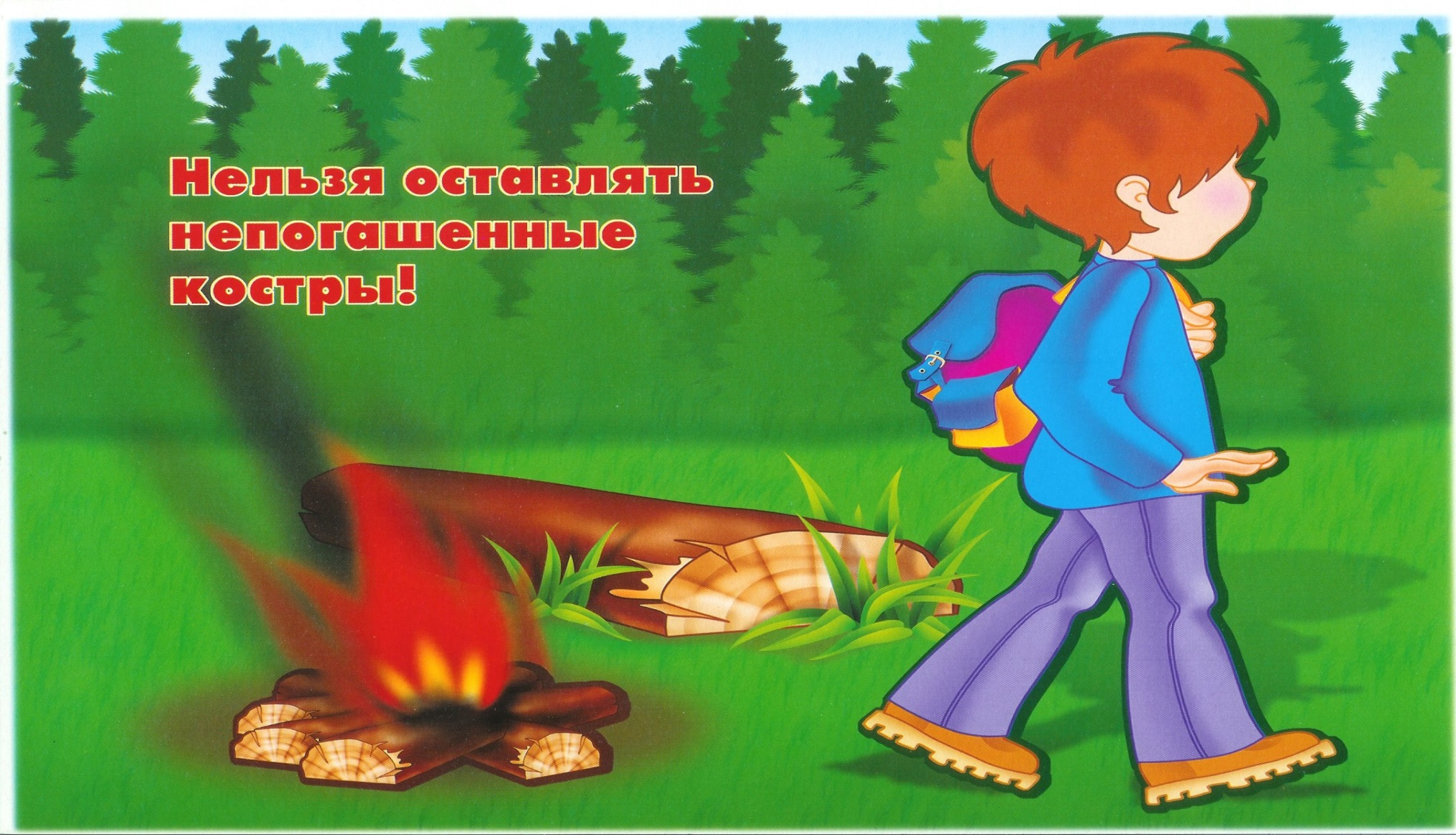 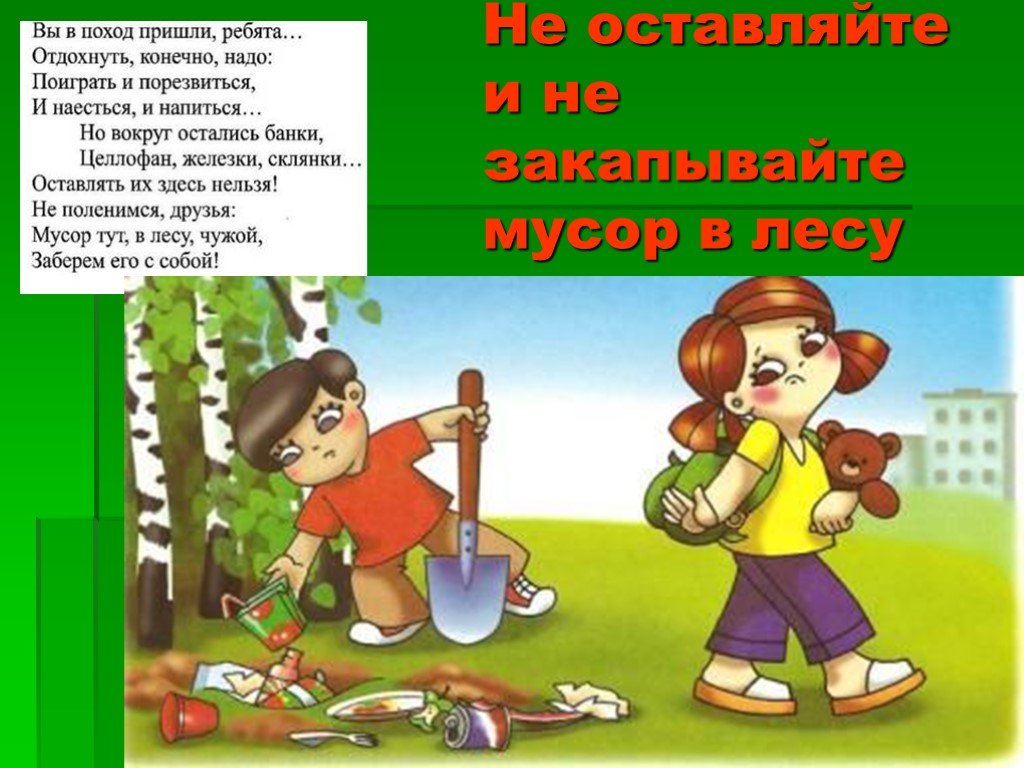 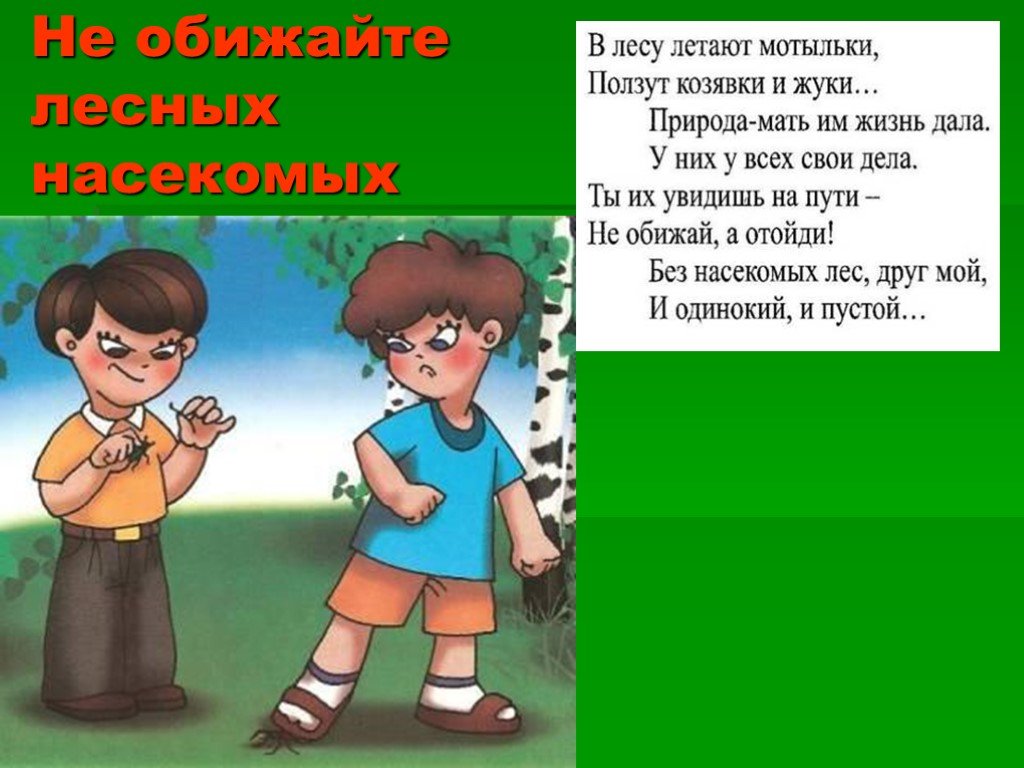 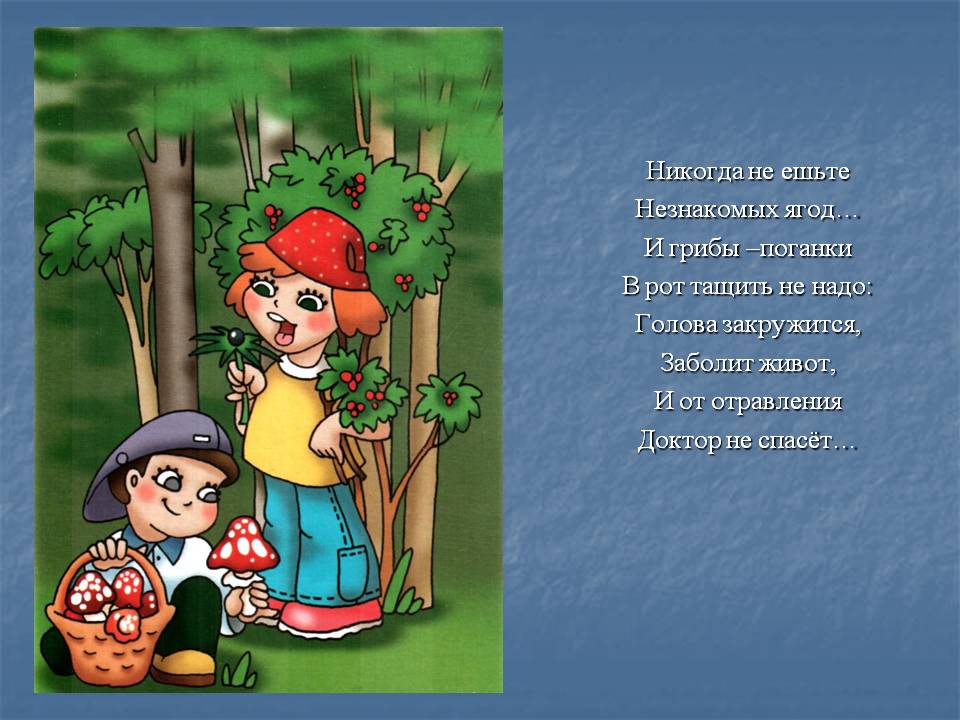 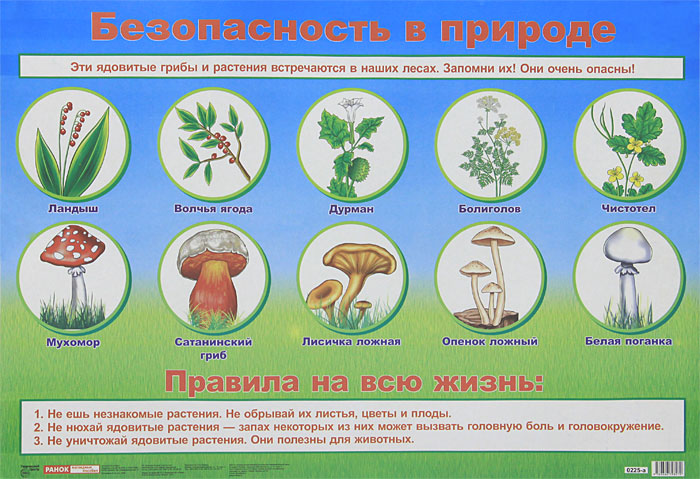 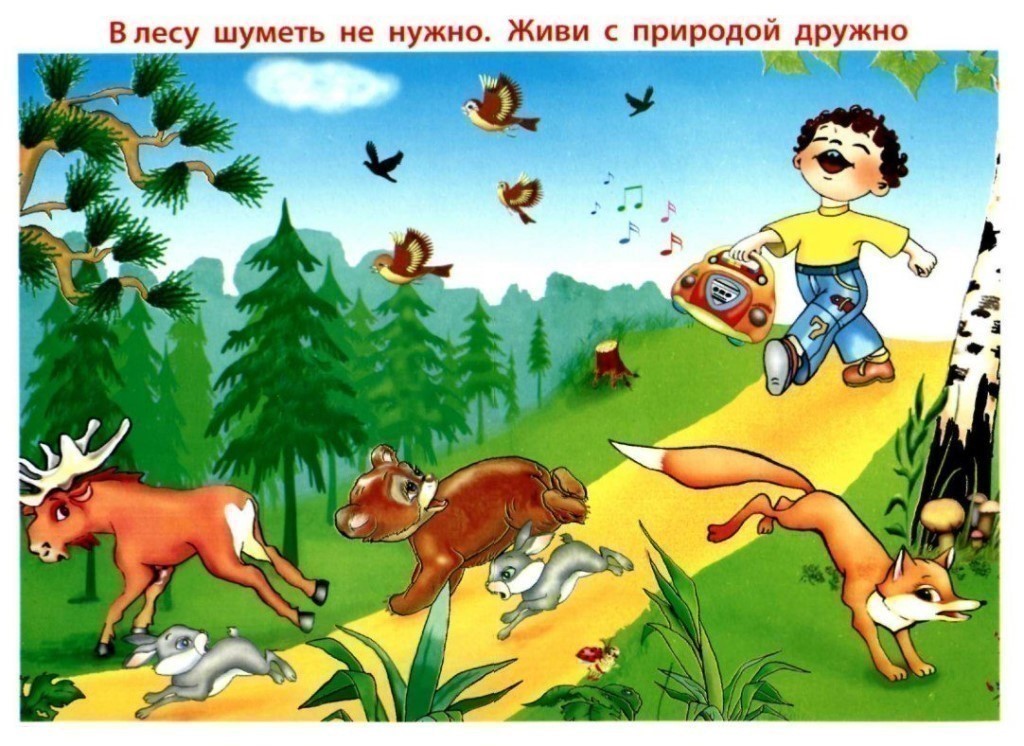 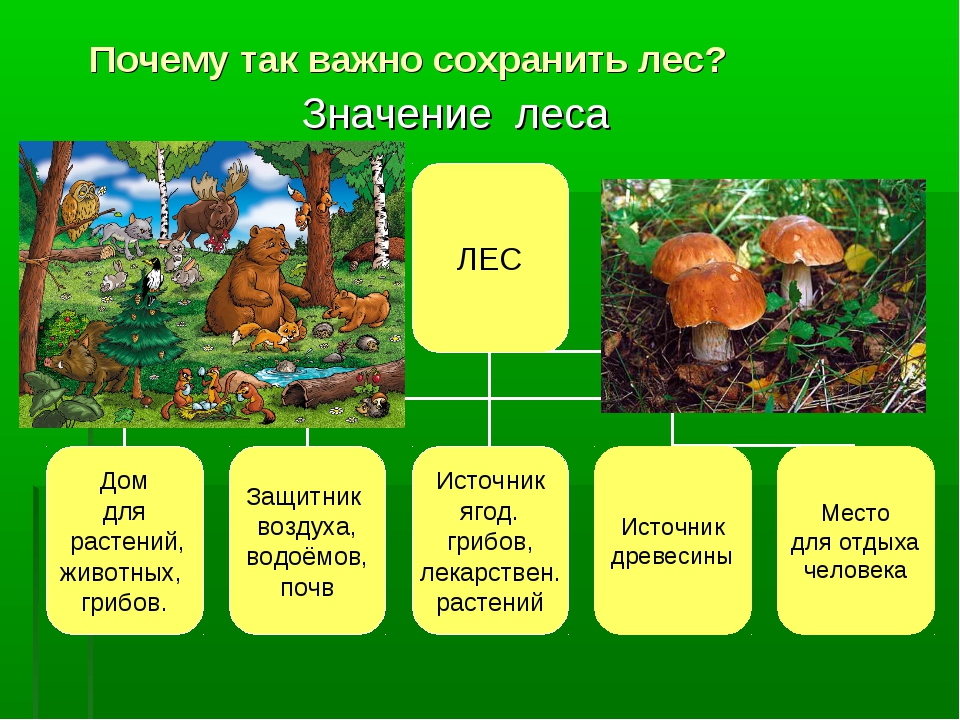 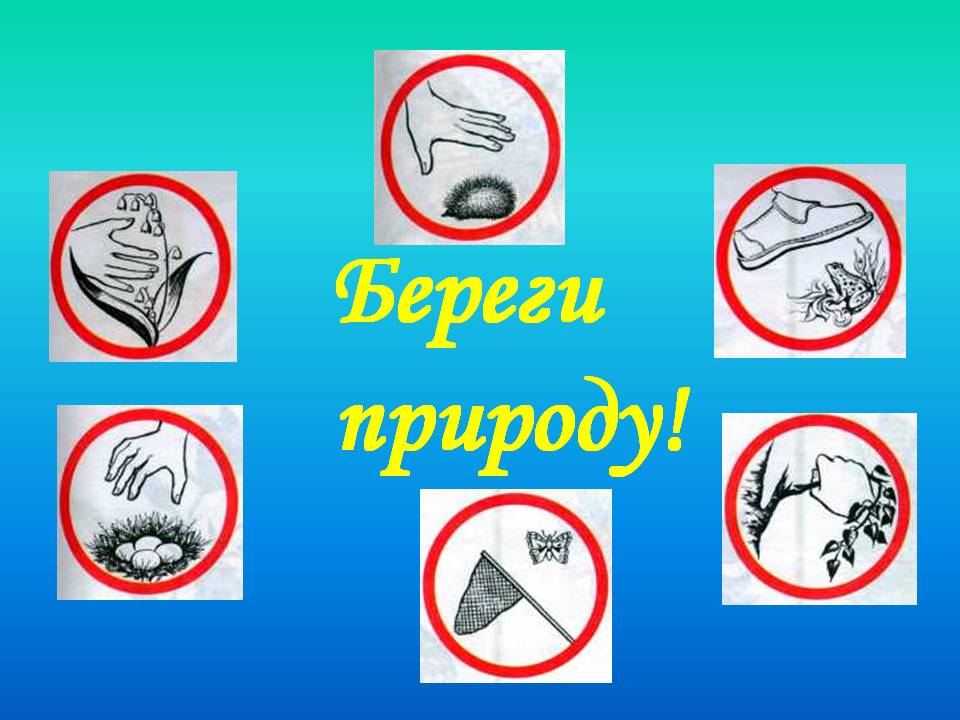 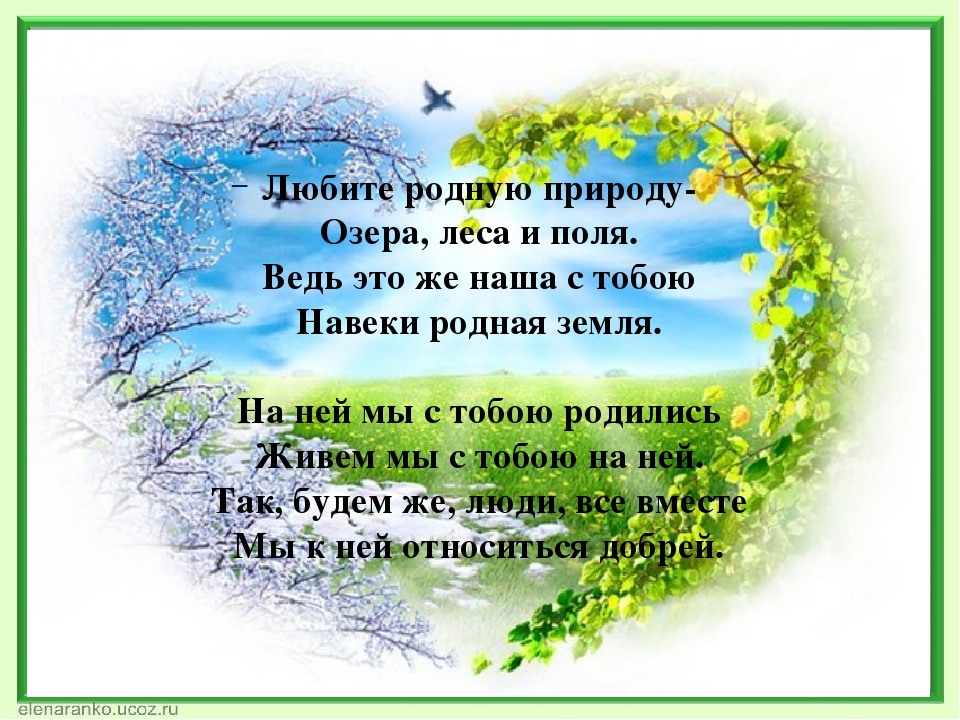